স্বাগতম
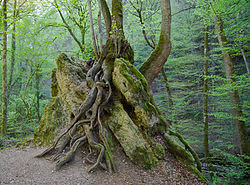 পরিচিতি
শিক্ষক পরিচিতি
মুহাম্মদ শহীদুল ইসলাম
সহ শিক্ষক বিজ্ঞান 
রাজ্জাকিয়া দারুসসুন্নাহ আলিম মাদ্রাসা। 
ই মেইল islamict32@gmail.com
পাঠ পরিচিতি
শ্রেণী – সপ্তম
অধ্যায়- তৃতীয়
পাঠ – ১
চল কয়েকটি  ছবি দেখি
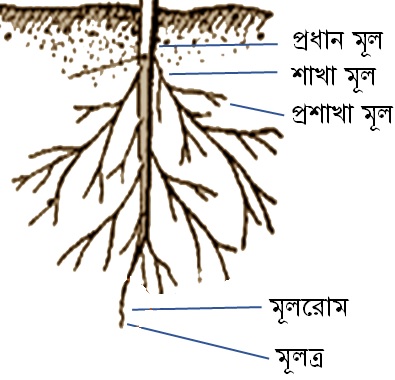 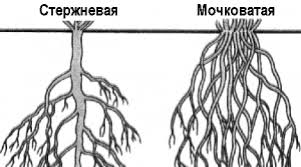 আজকের পাঠ
প্রধান মূলের রুপান্তর
শিখনফল
১। মূল কী তা বলতে পারবে ।
   ২। মূলের প্রকার ভেদ বলতে পারবে।
চল আরো কিছু ছবি দেখি
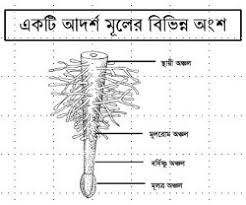 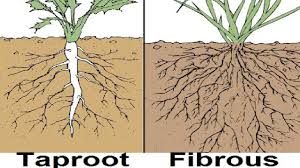 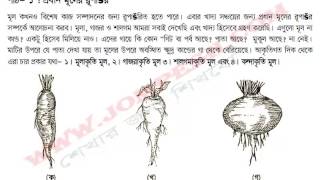 মূল্যায়ন
১। মূল কাকে বলে?
২ । মূলের কাজ কি?
বাড়ির কাজ
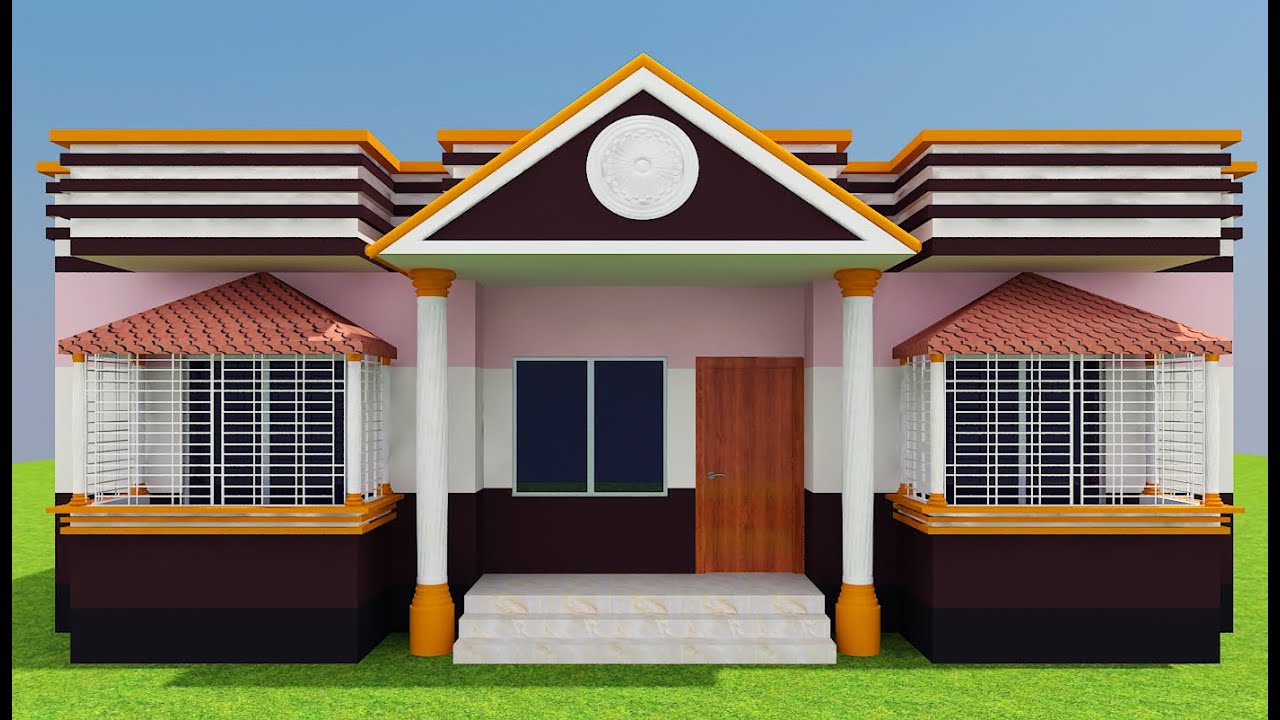 একটি মূল সংগ্রহ করে এর বিভিন্ন অংশ লিখে আনবে।
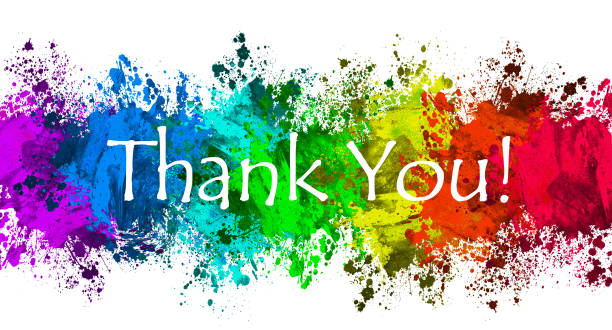